Fractions, Decimals and Percentages
NAPLAN 2013-2016
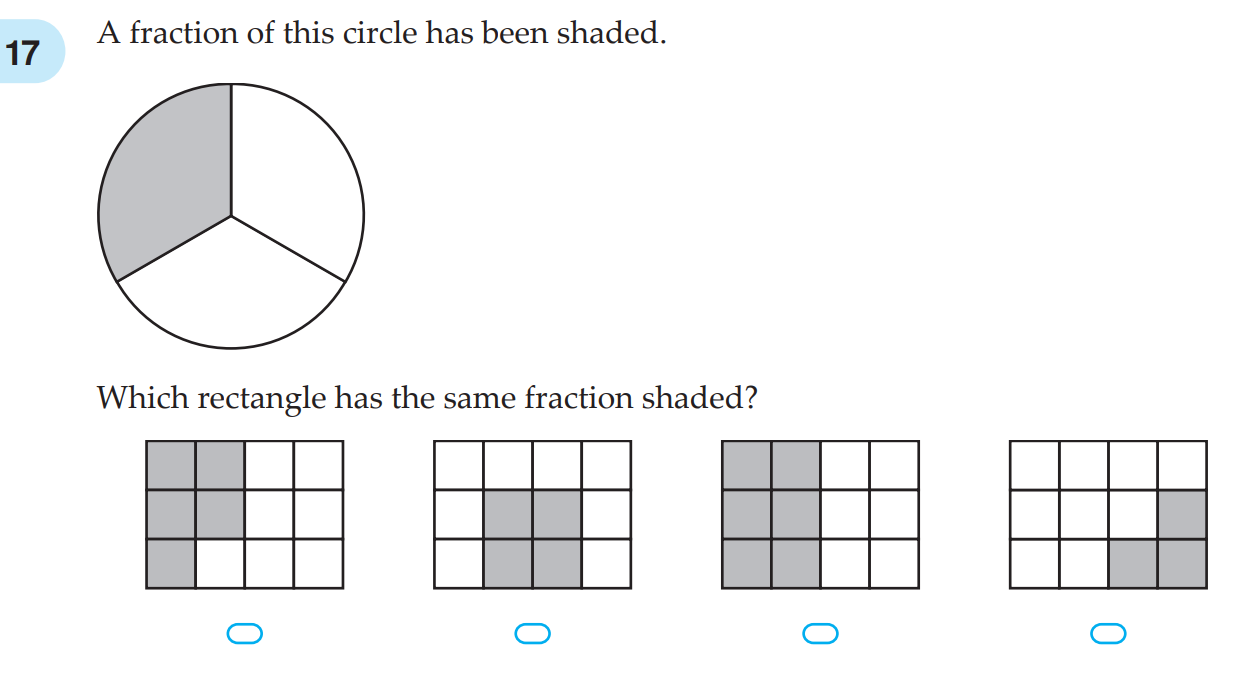 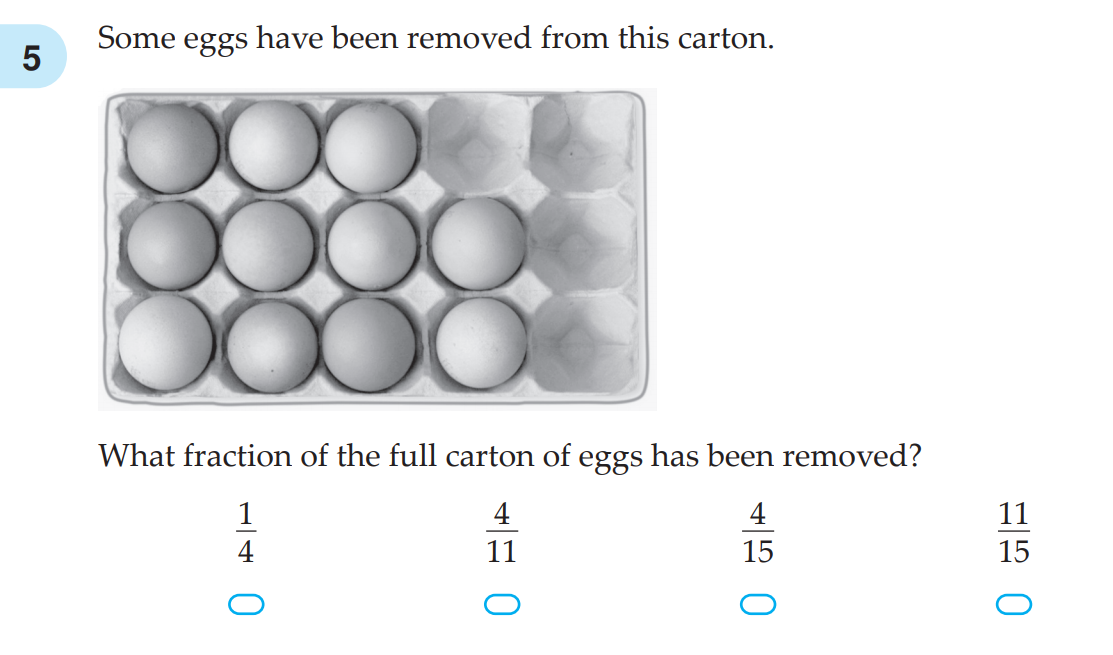 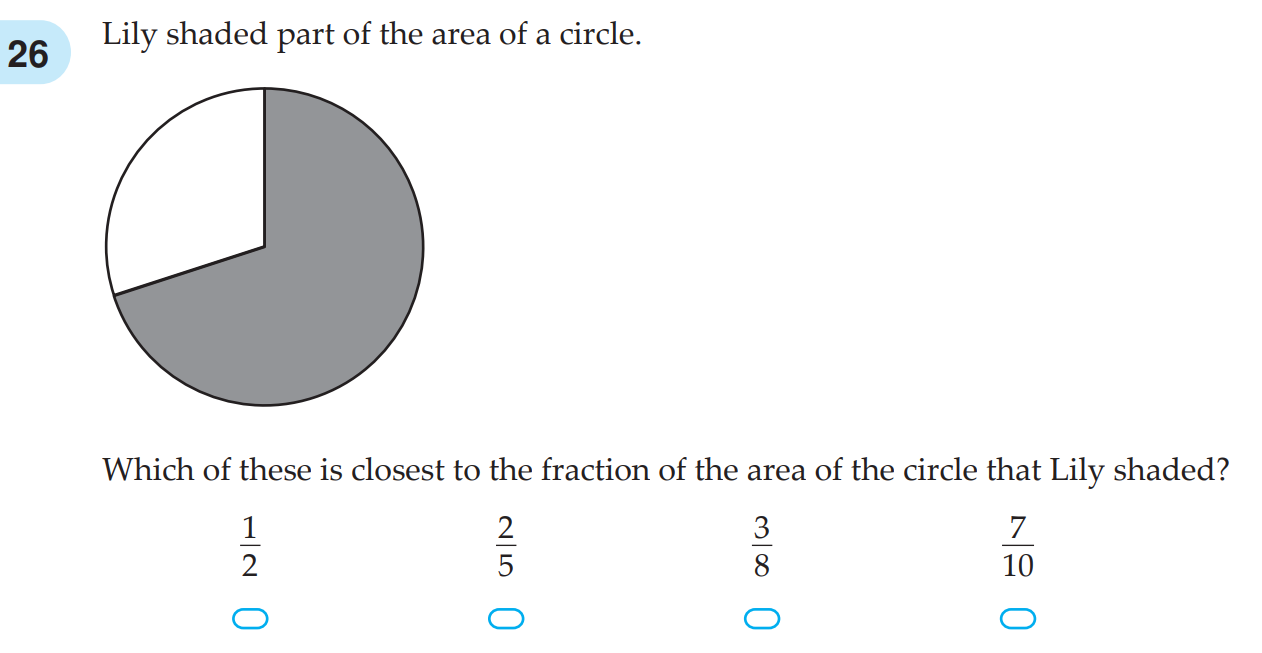 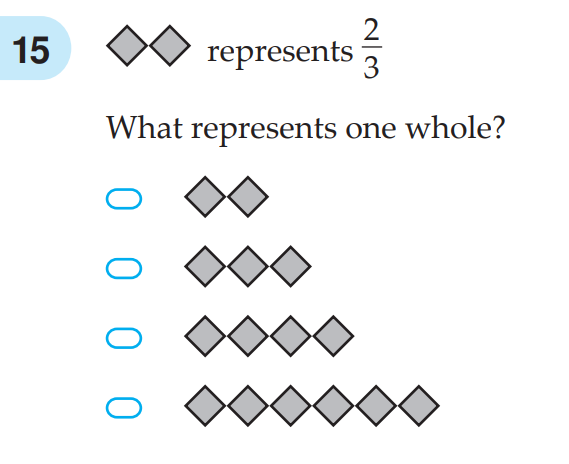 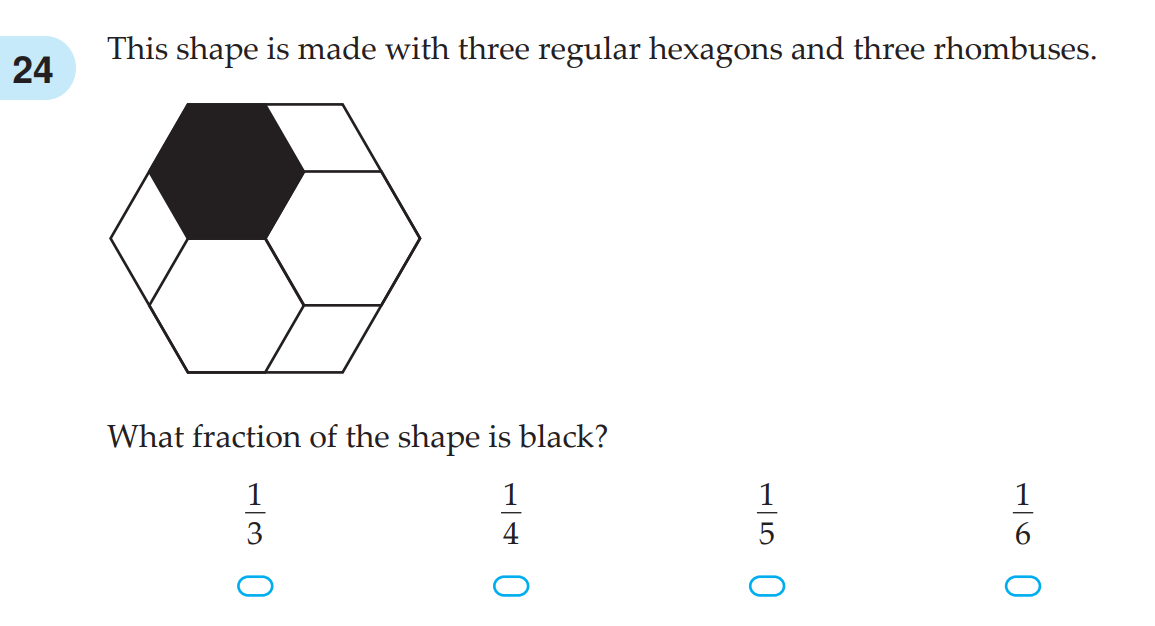 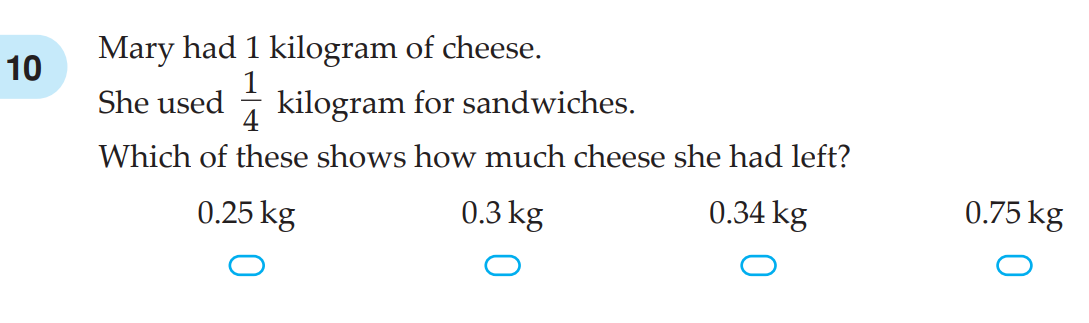 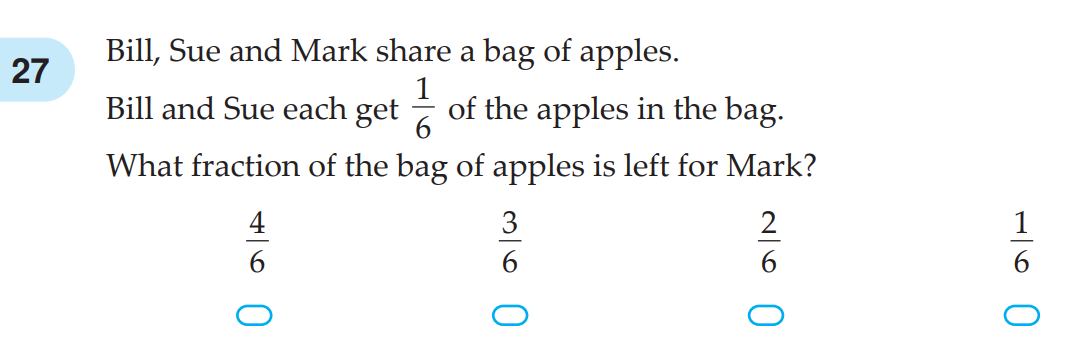 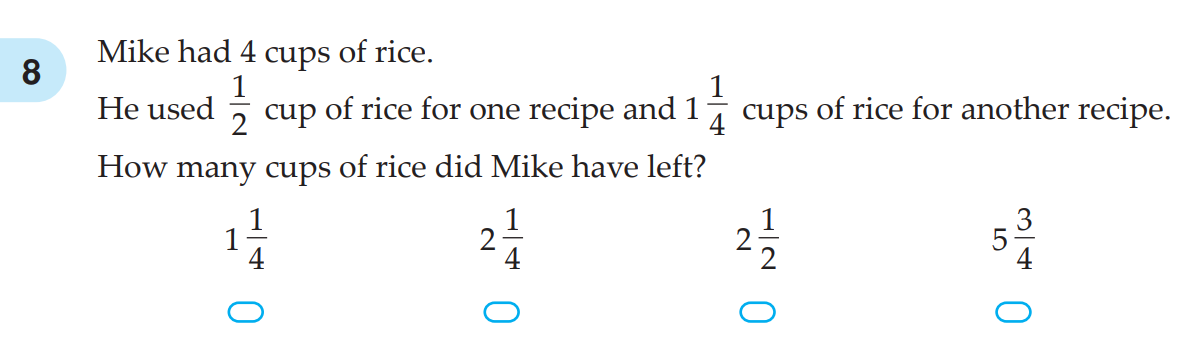 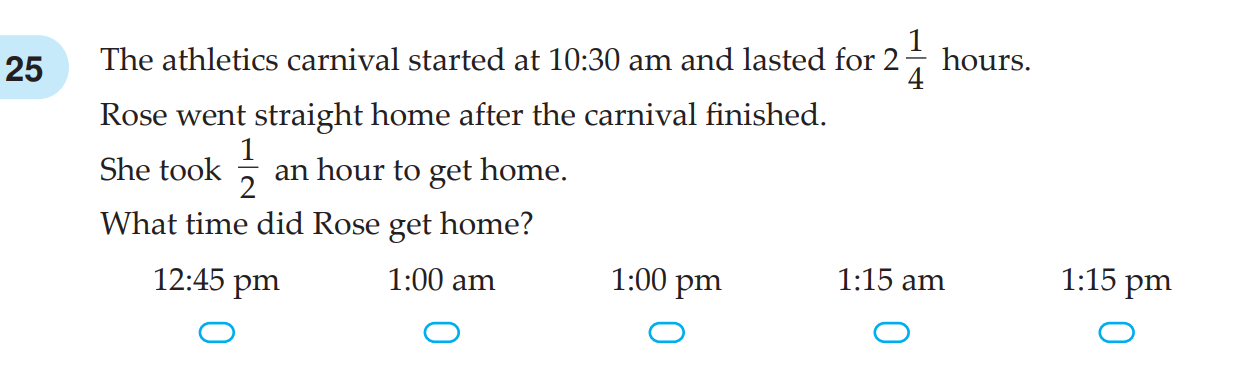 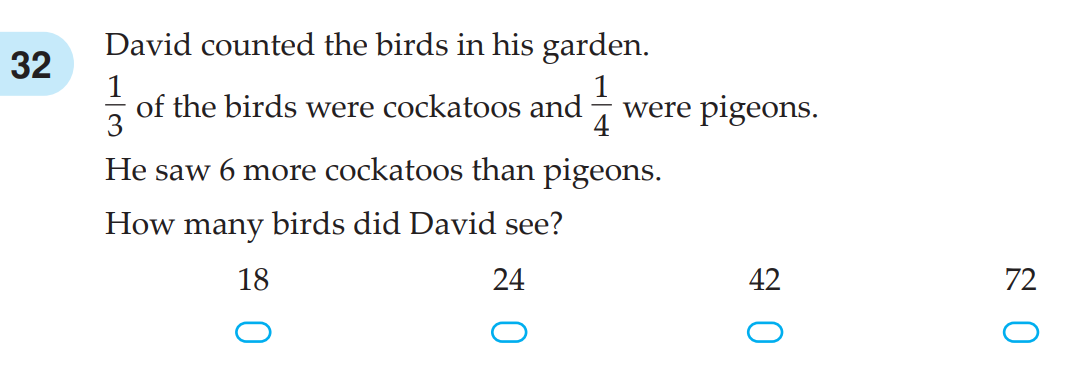 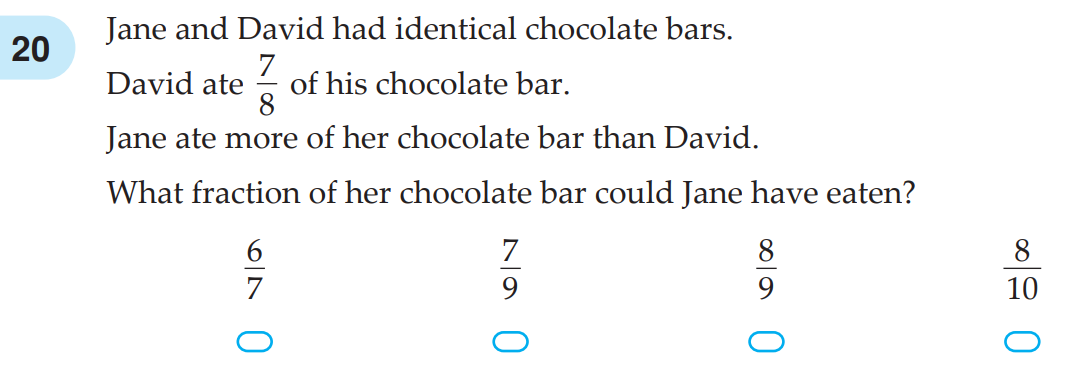 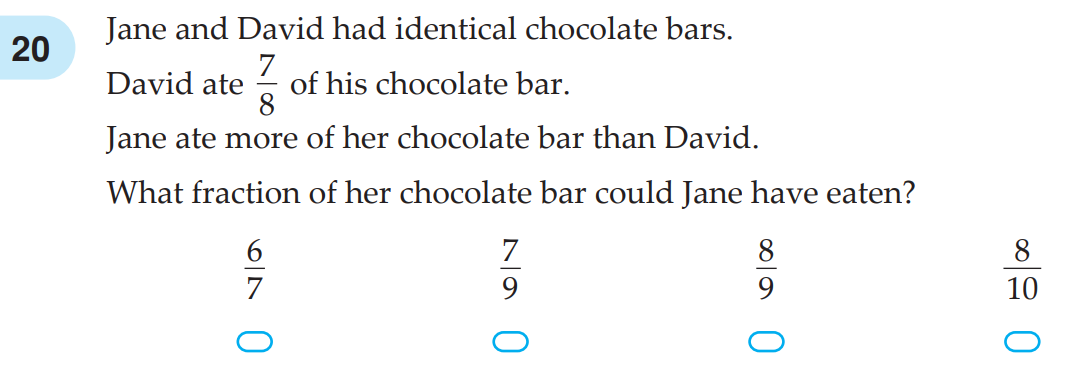 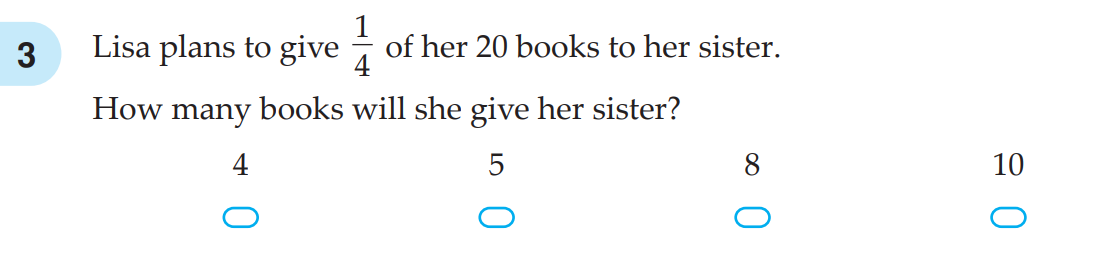 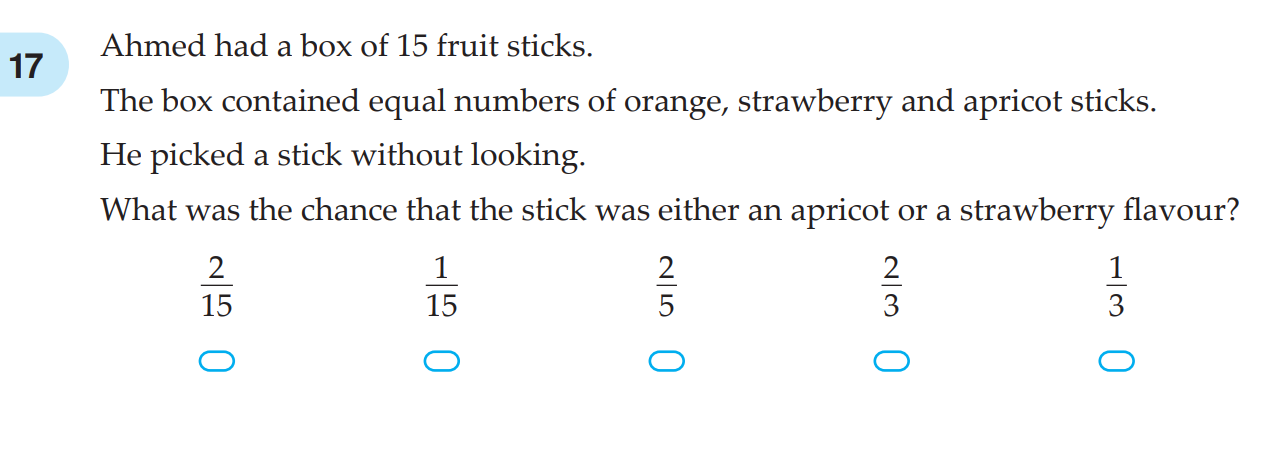 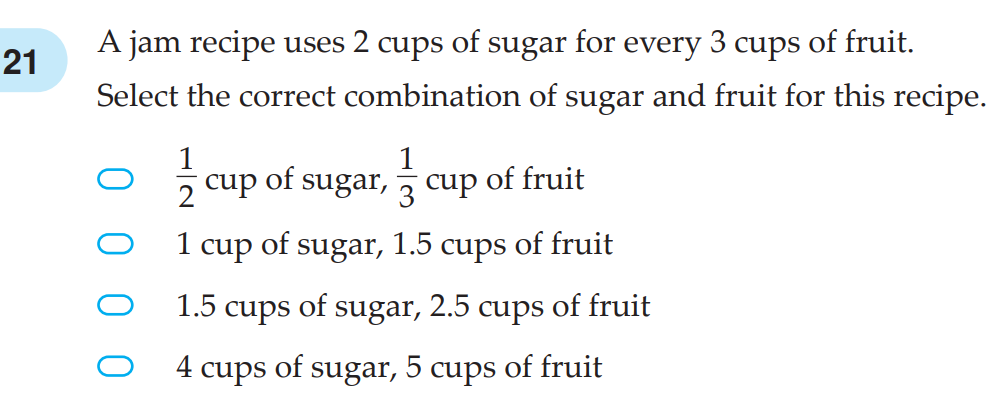 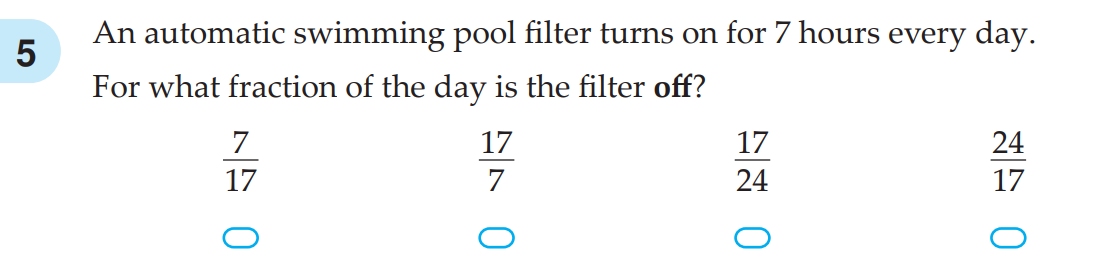 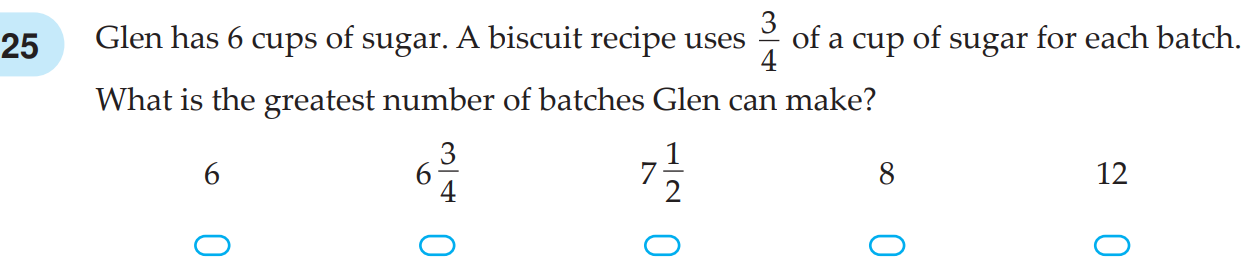 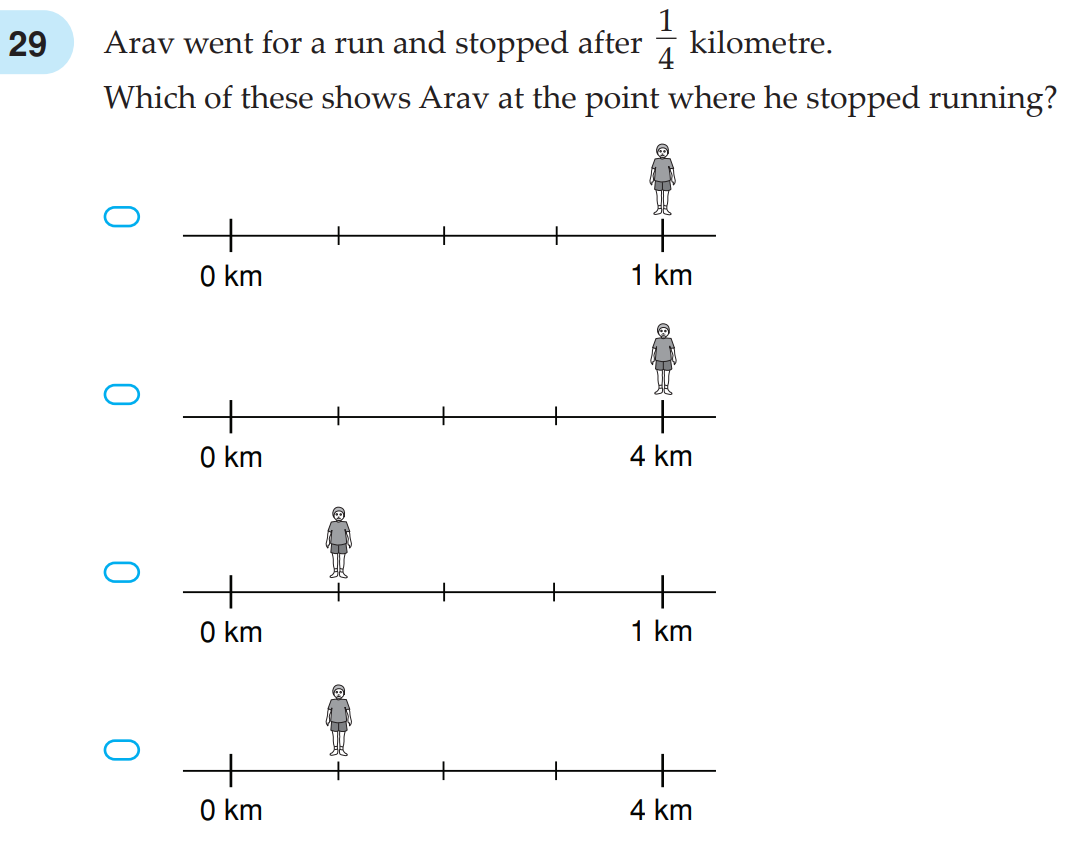 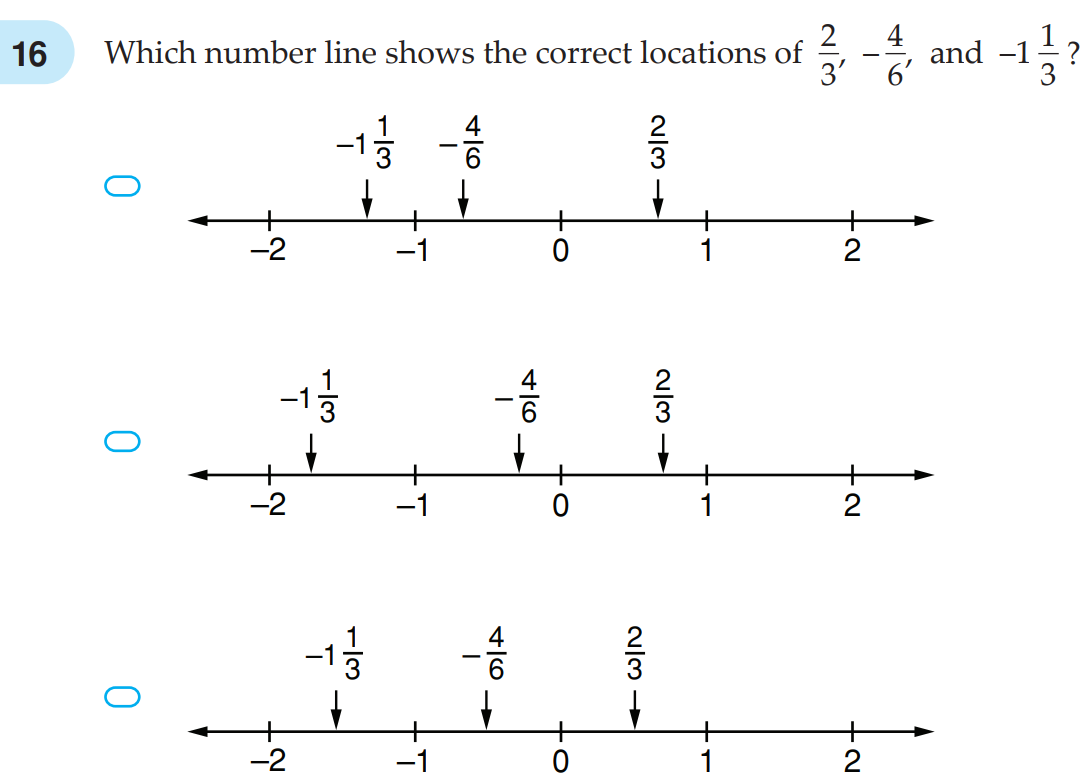 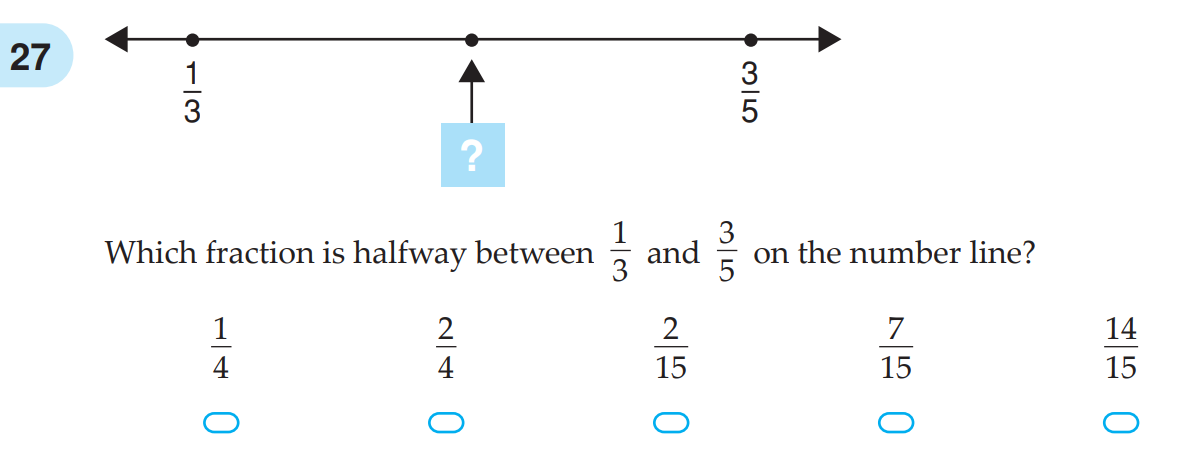 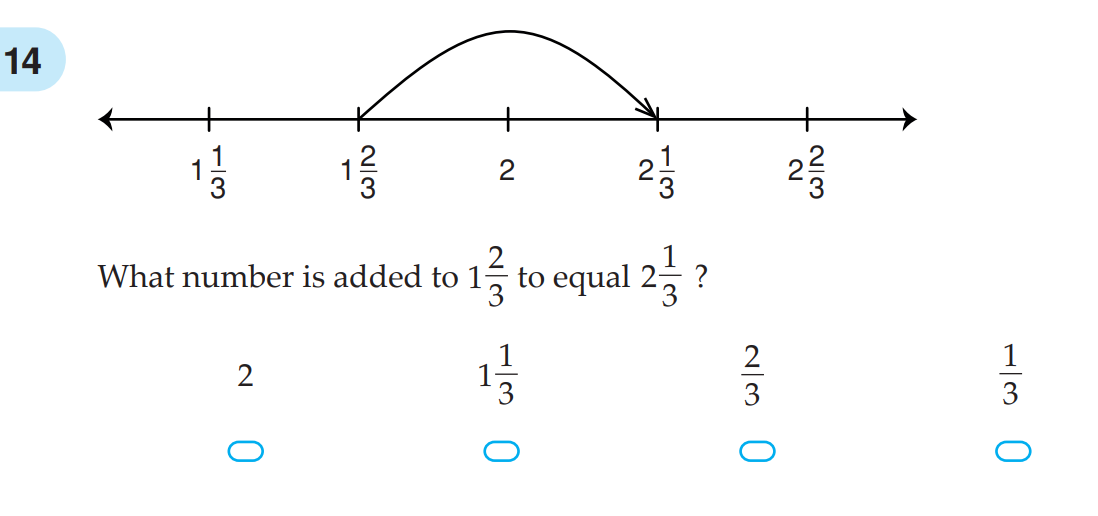 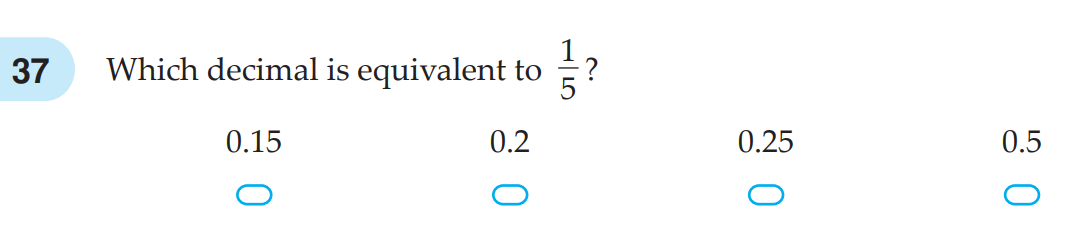 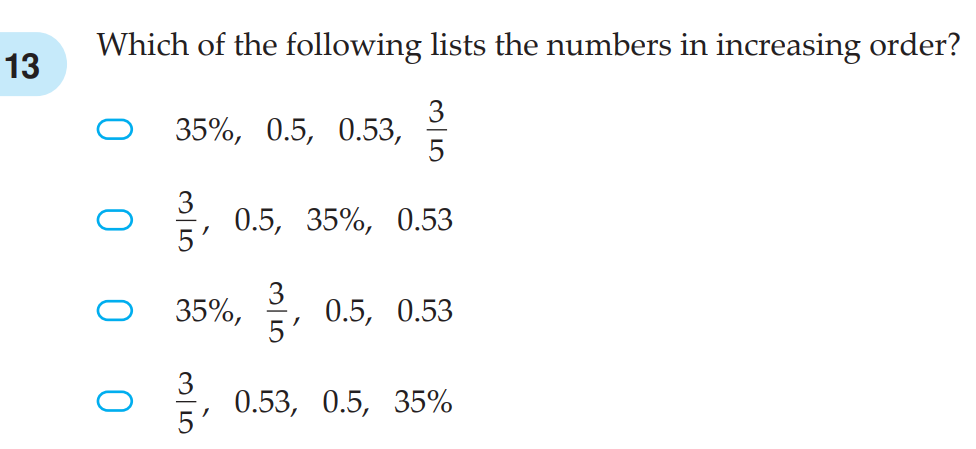 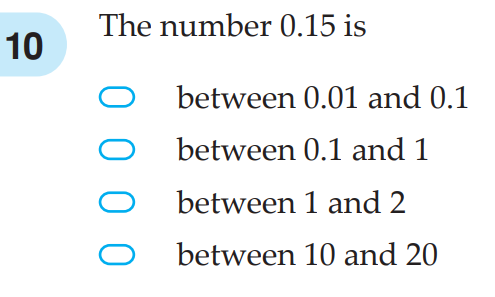 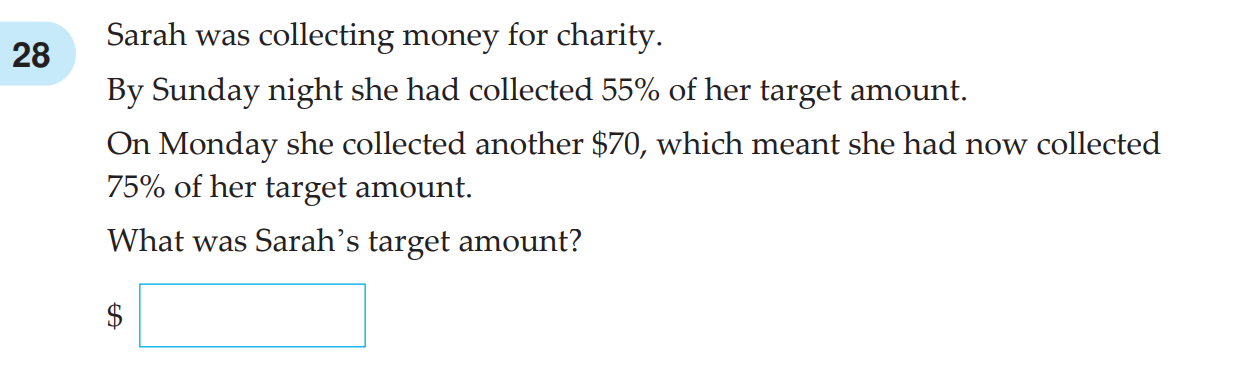 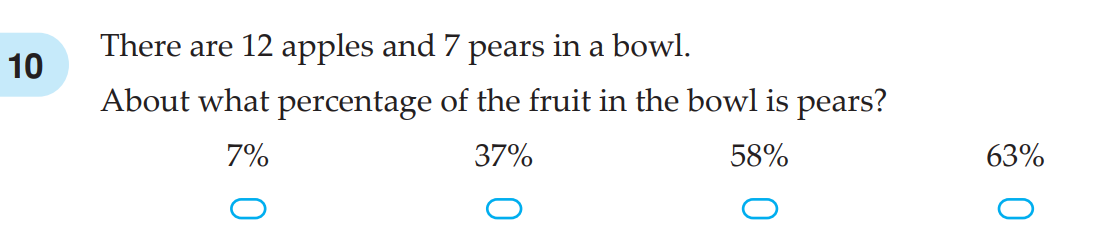 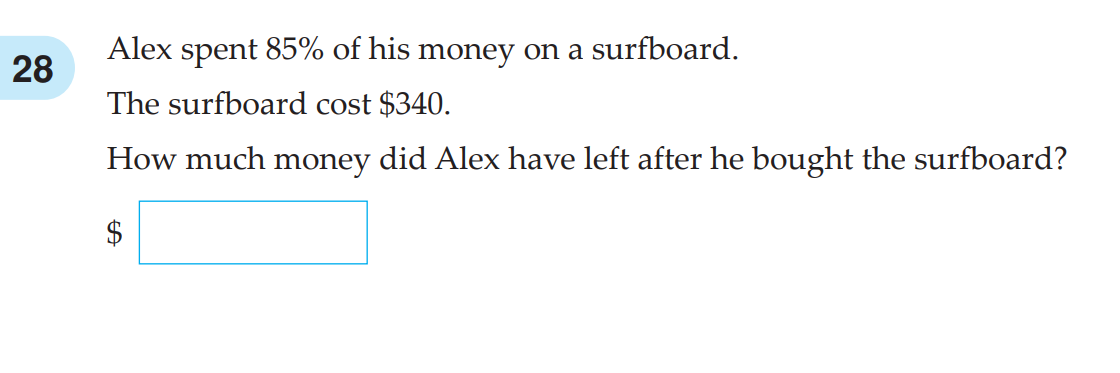 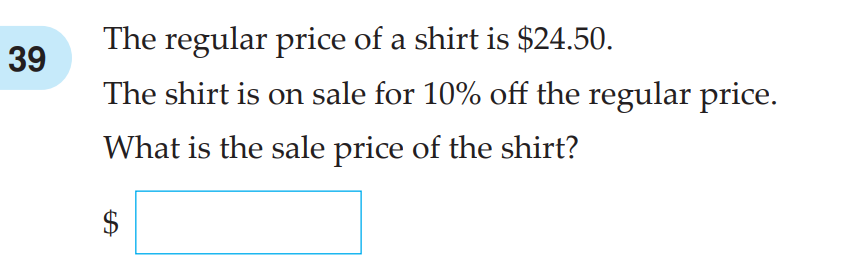 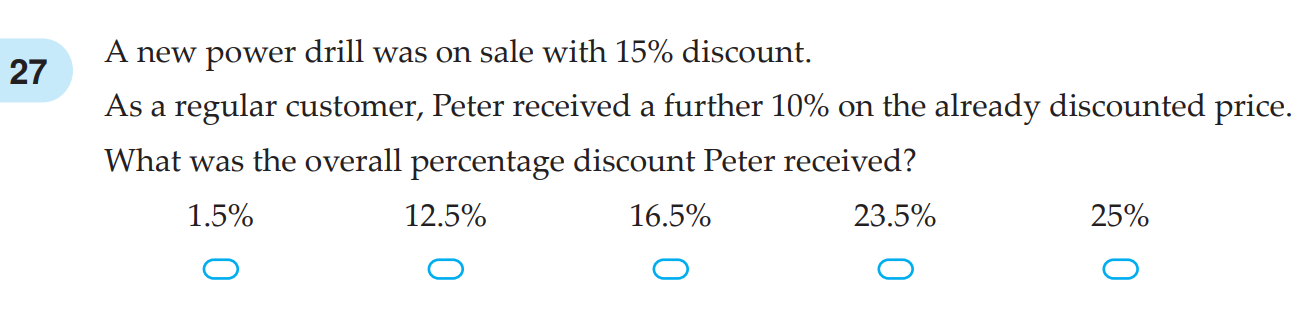 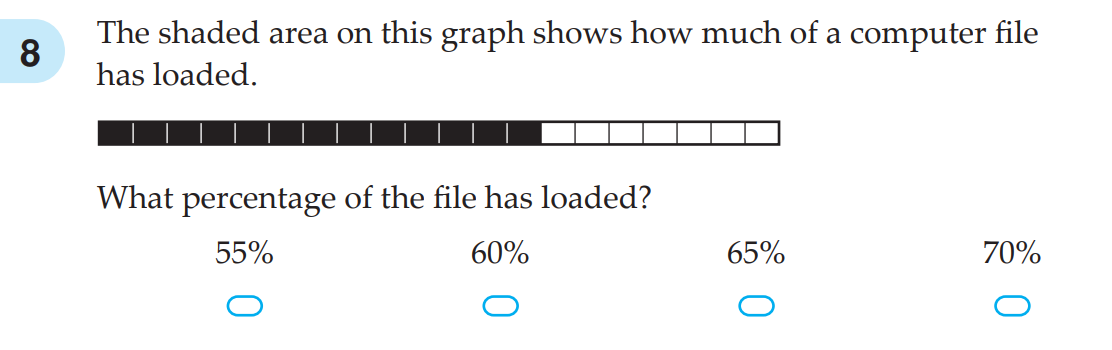 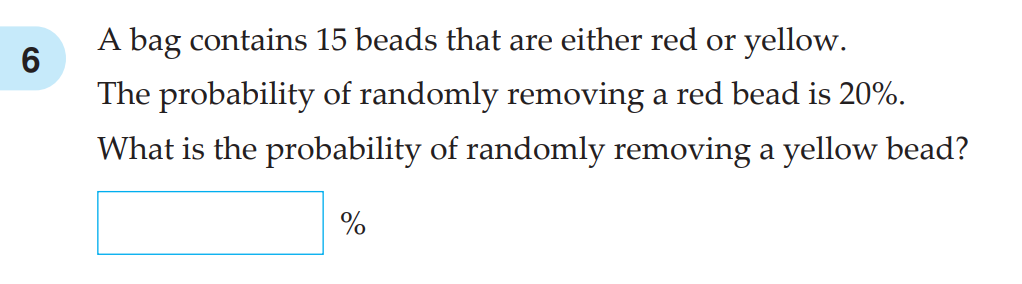 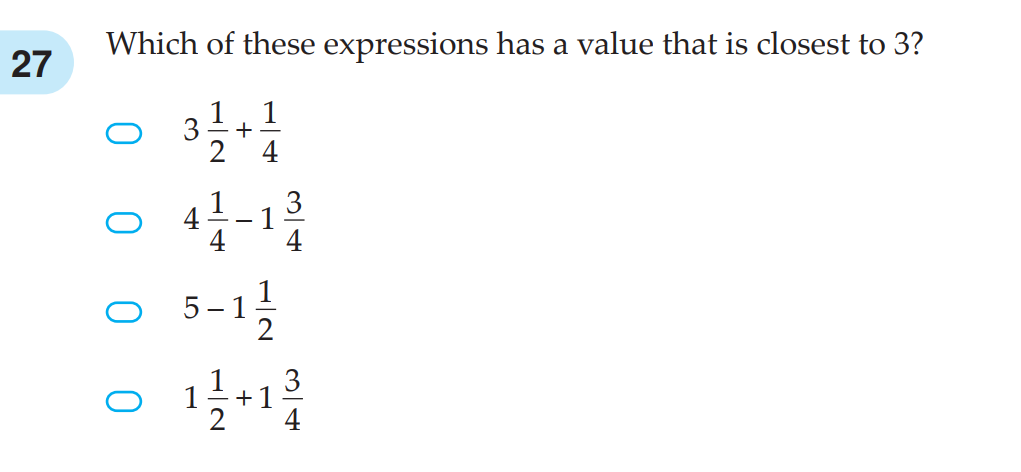 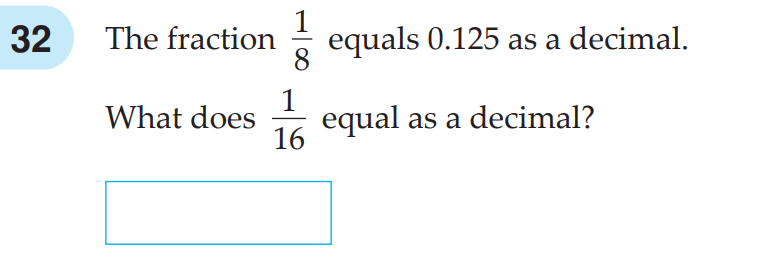 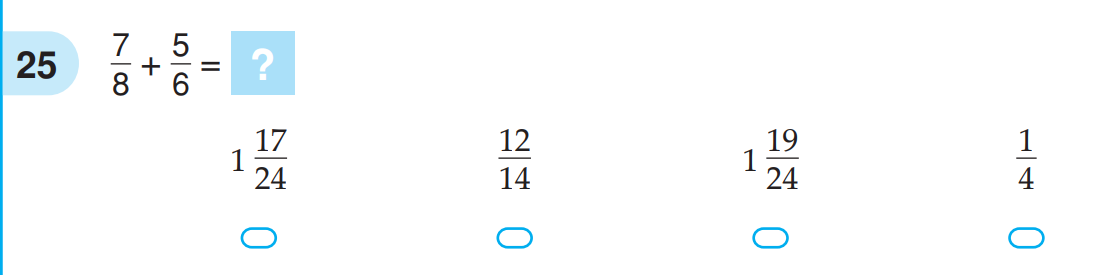 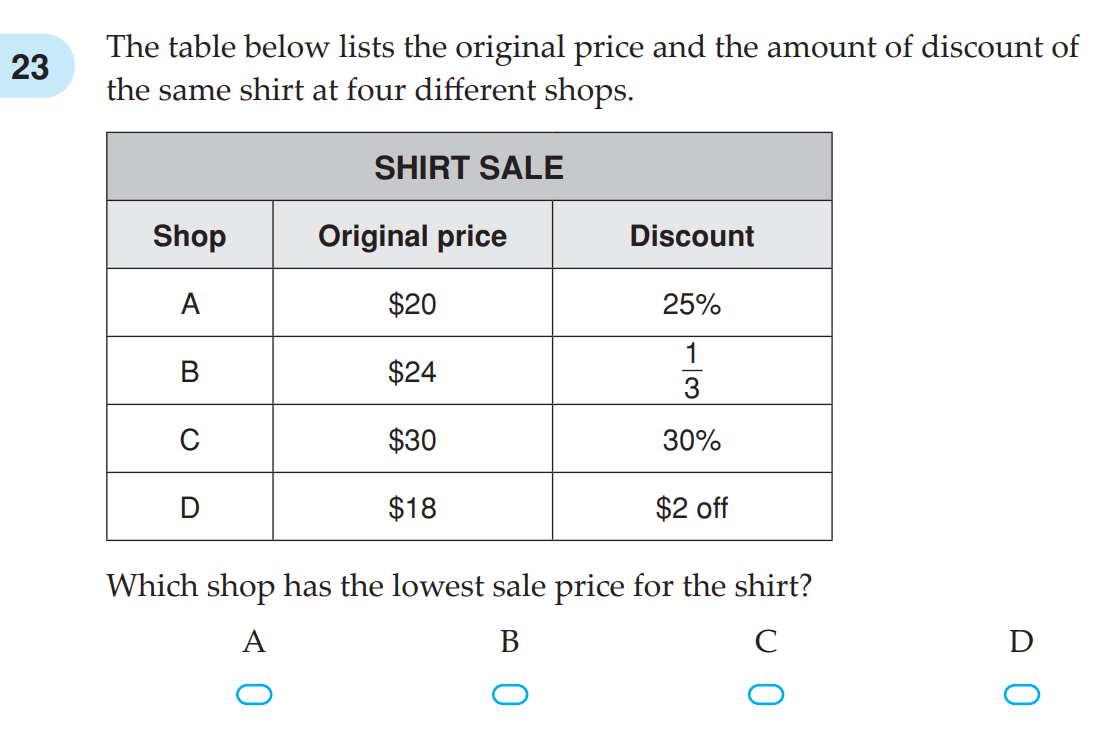 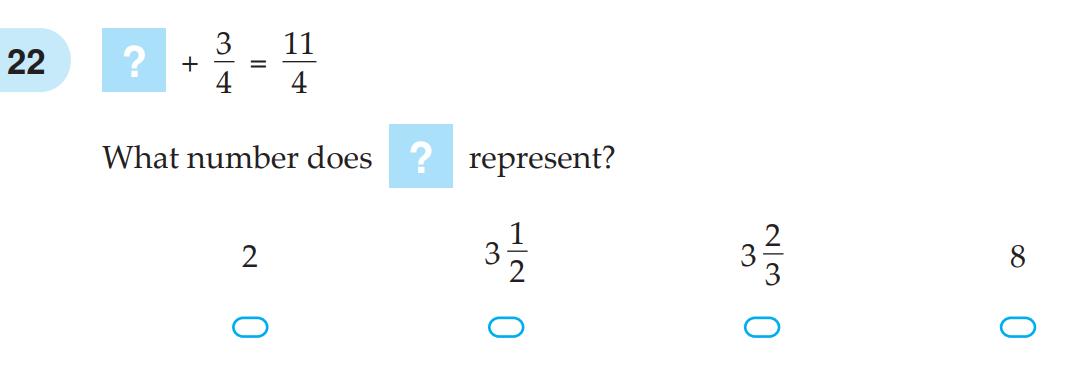 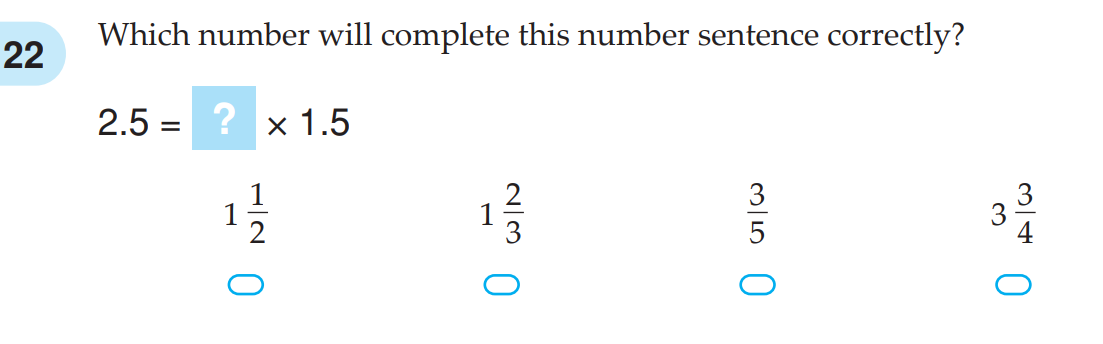